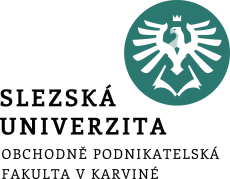 Podstata mezinárodních financí
Daniel Stavárek
Katedra financí a účetnictví
http://fiu.cms.opf.slu.cz/
Definice mezinárodních financí
Systém peněžních (zejména měnových a úvěrových) vztahů, jejichž prostřednictvím dochází k pohybu peněžních fondů v mezinárodním měřítku mezi domácími a zahraničními subjekty nebo mezi zahraničními subjekty navzájem
Mezinárodní finance – Podstata mezinárodních financí
???Jaké jsou motivy pro mezinárodní pohyb peněžních fondů???
Mezinárodní finance – Podstata mezinárodních financí
Motivy mezinárodního pohybu peněžních fondů
Dovoz a vývoz zboží a služeb 
Transferové (jednostranné) platby 
Mezinárodní pohyb kapitálu (investování) 
Zajišťovací operace proti ztrátám vyplývajícím ze změn devizových kurzů a úrokových sazeb
…
Mezinárodní finance – Podstata mezinárodních financí
Subjekty mezinárodních financí
Devizoví rezidenti (tuzemci)
Fyzické osoby s trvalým pobytem na území daného státu a právnické osoby, které mají na území tohoto státu své sídlo

Devizoví nerezidenti (cizozemci)
Fyzické a právnické osoby jiných zemí nebo nadnárodní a mezinárodní organizace
Mezinárodní finance – Podstata mezinárodních financí
Funkce mezinárodních financí
Vytváření měnových, úvěrových, platebních a jiných finančních podmínek k plynulému rozvoji mezinárodního obchodu a investování

Utváření adekvátního legislativního rámce v oblasti mezinárodní regulace a dohledu kapitálových pohybů či finančních trhů
Mezinárodní finance – Podstata mezinárodních financí
Hlavní mezníky ve vývoji mezinárodních financí
Průmyslová revoluce a rozvoj mezinárodního obchodu 
Vznik Fedu a růst významu USD
Problémy a kolaps Brettonwoodského systému
Ropné krize a recyklace petrodolarů
Liberalizace kapitálových toků, rozmach zahraničních investic a finanční krize
Měnová integrace a vznik eurozóny
Rozvoj informačních technologií
Globální finanční krize
Nekonvenční měnová politika celé řady centrálních bank
Mezinárodní finance – Podstata mezinárodních financí
Hlavní oblasti mezinárodních financí
Devizový trh a další mezinárodní finanční trhy
Devizové kurzy a determinanty jejich vývoje
Devizové riziko a způsoby jeho řízení
Zahraniční investice a mezinárodní pohyb kapitálu
Mezinárodní obchod
Platební bilance a mezinárodní investiční pozice
Měnová politika s ohledem na vývoj devizových kurzů
Mezinárodní měnová integrace

Mezinárodní finance v sobě kombinují makroekonomické i mikroekonomické aspekty
Mezinárodní finance – Podstata mezinárodních financí
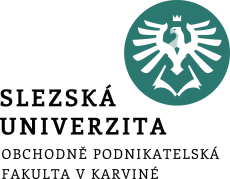 C  KONEC PŘEDNÁŠKYCDĚKUJI ZA POZORNOST